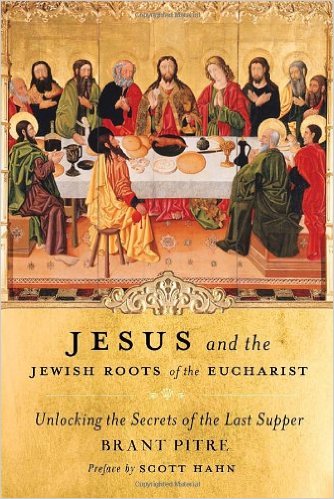 Wednesday Nights
during Lent:


Soup Supper: 6:00-6:45
Service:          7:00-8:30
Childcare Provided

Church of the Messiah
3754 University Club Blvd.
Jacksonville, FL 32277
www.MyCOMJax.com
904-721-4199
Jesus, the Passover & the Last Supper
The Jews were not just looking for a Messiah; they were awaiting a whole new Exodus.  This new Exodus would have these aspects to it:
The New Moses
The New Covenant
The New Temple 
The New Promised Land
In Jesus’ time, the Passover had two different aspects:
The priestly sacrifice in the Temple
The family meal in the home
The family meal in the home, while not a liturgical rite, per se, had a very set order which families followed.

	The Jewish word for order is Seder, which is why Jews today have their Seder meal at Passover.
One essential element of the Passover was the drinking of four different cups of wine.  Each cup went along with specific elements of the meal, had special significance, and its own name.
The 1st Cup—the “Introductory Rites”
The father mixes water into the wine and then prays a special blessing over the meal,
The 1st Cup—the “Introductory Rites”
The father mixes water into the wine and then prays a special blessing over the meal,
The meal is brought out consisting of unleavened bread, bitter herbs, haroseth, and the Passover lamb,
The 1st Cup—the “Introductory Rites”
The father mixes water into the wine and then prays a special blessing over the meal,
The meal is brought out consisting of unleavened bread, bitter herbs, haroseth, and the Passover lamb,
Called the Kiddush cup or “cup of sanctification.”
The 2nd cup—Proclaiming Scripture
The son asks four questions:
Why is this night different from all other nights?
Why is it that on all other nights during the year we eat either leavened bread or matza, but on this night we eat only matza?
Why is it that on all other nights we eat all kinds of vegetables, but on this night we eat bitter herbs?
Why is this night different from all other nights?
Why is it that on all other nights we do not dip [our food] even once, but on this night we dip them twice?
Why is it that on all other nights we dine either sitting upright or reclining, but on this night we all recline?
The 2nd cup—Proclaiming Scripture
The son asks four questions:
The father explains the answer by recounting the Exodus.
The 2nd cup—Proclaiming Scripture
The son asks four questions:
The father explains the answer by recounting the Exodus.
They all sing Psalms 113 & 114, the first of the Hallel Psalms.
The 2nd cup—Proclaiming Scripture
The son asks four questions:
The father explains the answer by recounting the Exodus.
They all sing Psalms 113 & 114, the first of the Hallel Psalms.
Called the Haggadah cup or “Cup of Proclamation.”
The 3rd Cup—Eating the Meal
The father would pray a blessing over the unleavened bread.
The 3rd Cup—Eating the Meal
The father would pray a blessing over the unleavened bread.
The meal may have had an “hors d’oeuvres” of sorts wherein unleavened bread was dipped in a bowl of sauce…
The 3rd Cup—Eating the Meal
The father would pray a blessing over the unleavened bread.
The meal may have had an “hors d’oeuvres” of sorts wherein unleavened bread was dipped in a bowl of sauce…
After the meal, everyone would drink the berekah cup or “Cup of Blessing.”
The 4th Cup—the “Concluding Rites”
Everyone would sing Psalms 115-118, the last of the Hallel Psalms.
The 4th Cup—the “Concluding Rites”
Everyone would sing Psalms 115-118, the last of the Hallel Psalms.
This was a sacrifice of thanksgiving.
The 4th Cup—the “Concluding Rites”
Everyone would sing Psalms 115-118, the last of the Hallel Psalms.
This was a sacrifice of thanksgiving.
When they were finished with the Psalms, everyone would drink the Hallel cup or “the Cup of Praise.”
“And he took a cup, and when he had given thanks he said, ‘Take this, and divide it among yourselves.’ …  And likewise the cup after they had eaten, saying, ‘This cup that is poured out for you is the new covenant in my blood.’”
Luke 22:17, 20
There were two cups mentioned in the Gospel account of the Last Supper.  

	Since the 2nd cup mentioned in St. Luke is “after supper” it has to be the 3rd or Berekah cup, the Cup of Blessing.
“The cup of blessing that we bless, is it not a participation in the blood of Christ? The bread that we break, is it not a participation in the body of Christ?”
I Corinthians 10:16
This means that that 1st cup mentioned by St. Luke is probably the 2nd cup of the Passover, the Haggadah cup or Cup of Proclamation.  

	As the father is supposed to recount the significance of the Exodus, Jesus makes a declaration about the unleavened bread being His Body.
But…  “And he said to them, ‘This is my blood of the covenant, which is poured out for many.  Truly, I say to you, I will not drink again of the fruit of the vine until that day when I drink it new in the kingdom of God.’  And when they had sung a hymn, they went out to the Mount of Olives.”
Mark 14:24-26
Jesus vowed not to drink wine again until He drank it in “The Kingdom of God.  

	They sang the last part of the Hallel Psalms  and then they left.


They never finished the Passover!
Three times in the Garden of Gethsemane Jesus prays, “My Father, if it be possible, let this cup pass from me; nevertheless, not as I will, but as you will.”
Matthew 26:39,42,44
It was the custom of the pious women of Jerusalem to offer wine mixed with frankincense to those condemned to die.  They offered this to Jesus prior to the crucifixion, “but he did not take it.”
Mark 15:23 & Matthew 27:34
However…“After this, Jesus, knowing that all was now finished, said (to fulfill the Scripture), ‘I thirst.’  A jar full of sour wine stood there, so they put a sponge full of the sour wine on a hyssop branch and held it to his mouth.  When Jesus had received the sour wine, he said, ‘It is finished,’ and he bowed his head and gave up his spirit.”
John 19:28-30
By vowing not to drink wine Jesus extended the his Passover meal to include his suffering and death!
By vowing not to drink wine Jesus extended the his Passover meal to include his suffering and death!
His prayer in Gethsemane shows that Jesus understood His death as the Passover sacrifice!
By vowing not to drink wine Jesus extended the his Passover meal to include his suffering and death!
His prayer in Gethsemane shows that Jesus understood His death as the Passover sacrifice!
Jesus united the Cross to the Passover.
“…by means of the Last Supper, Jesus transformed the Cross into a Passover, and by means of the Cross, He transformed the Last Supper into a sacrifice.”
(Pitre, 169)
“For as often as you eat this bread and drink the cup, you proclaim the Lord's death until he comes.”
I Corinthians 11:26